Putting it All Together: Creating a Video Documentary of Your Celebration Journey
Aimee Greene
Assistant Director for Instructional Design and Technology 

Beth Case
Program Manager for Digital, Emerging, and Assistive Technology
Objectives
Download and install Adobe Premiere Clip or PowerDirector
Shoot footage using a mobile device
Edit the footage to include selecting and trimming shots, adding titles and adding music
Upload finished video
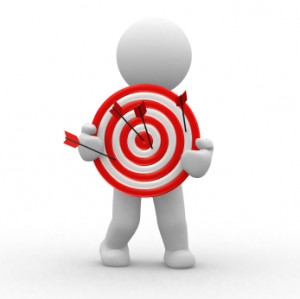 Brainstorm:  Ways to use video in your class
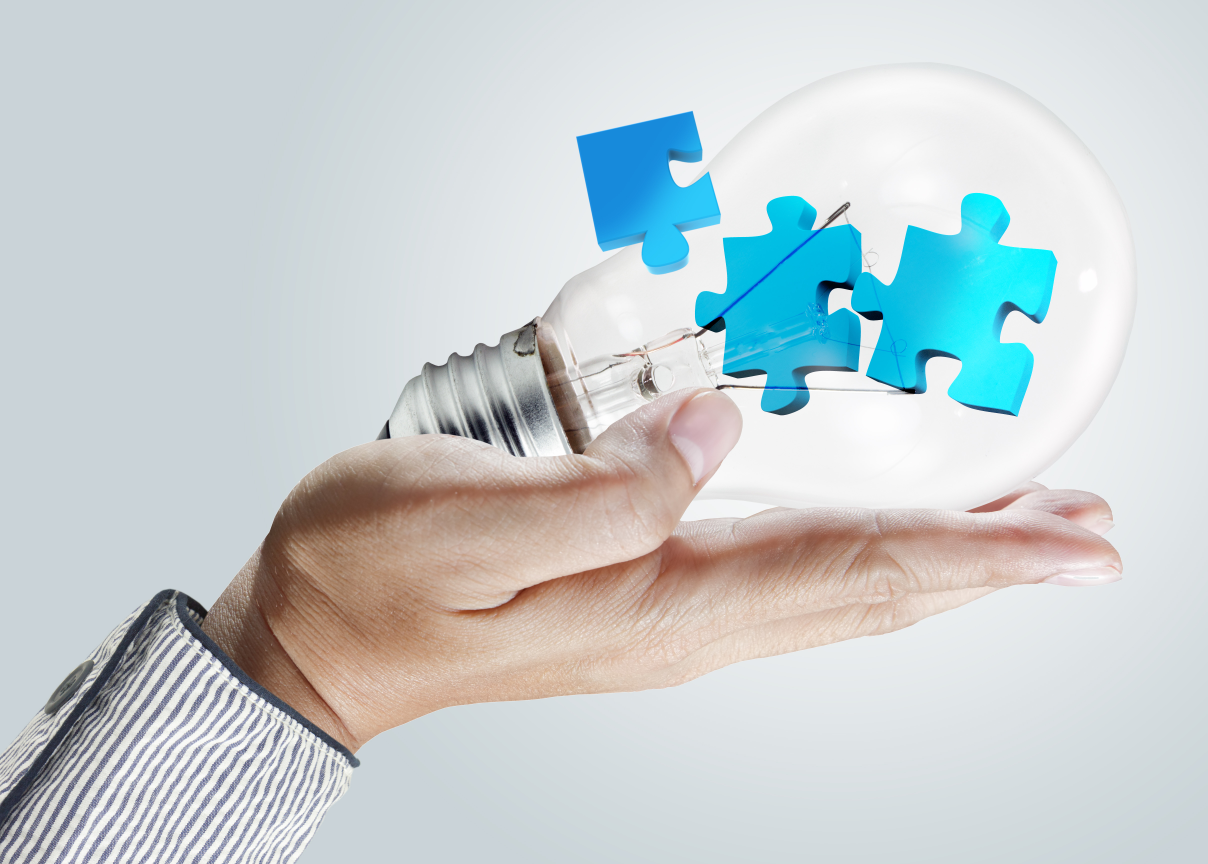 What Can You Include?
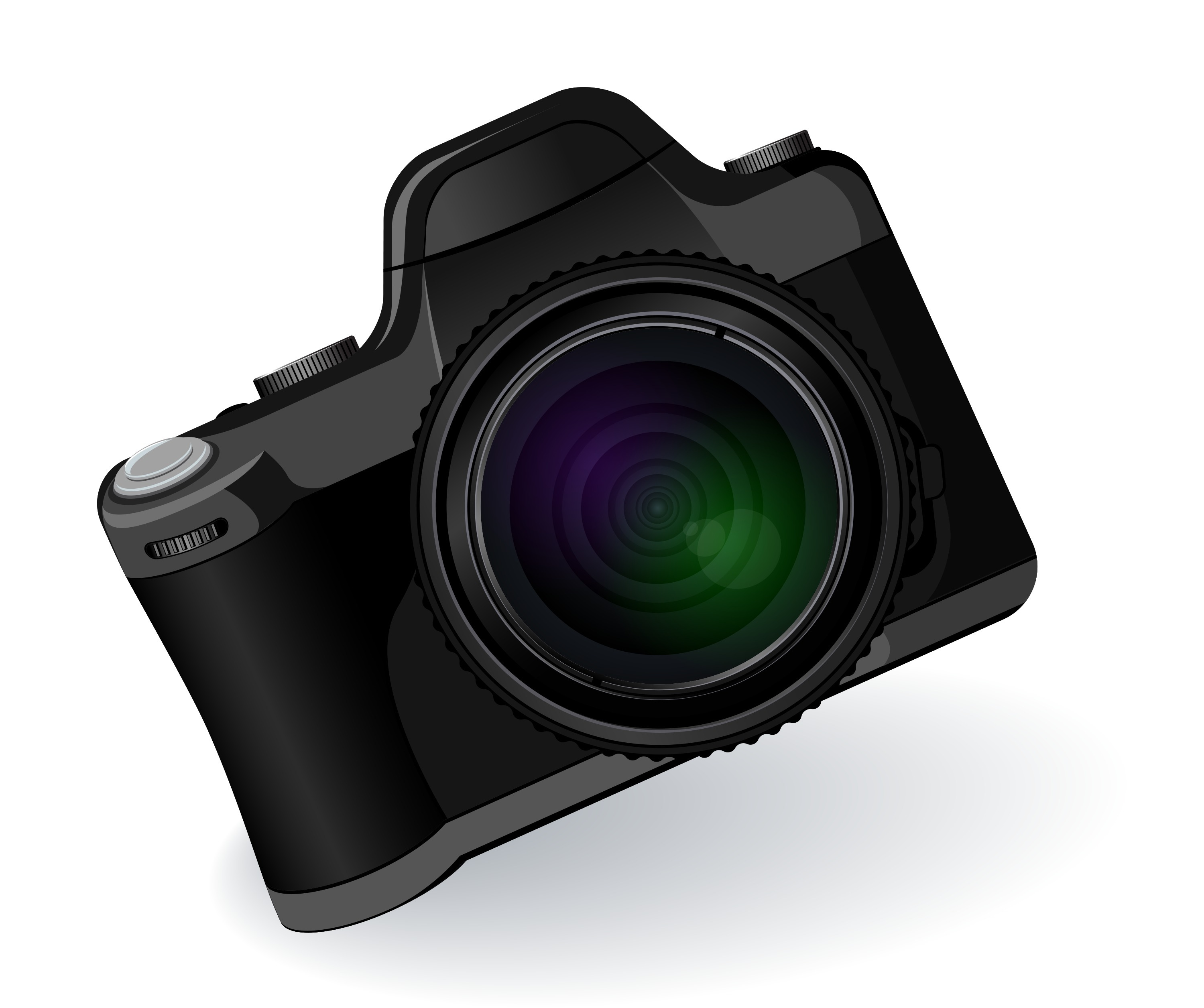 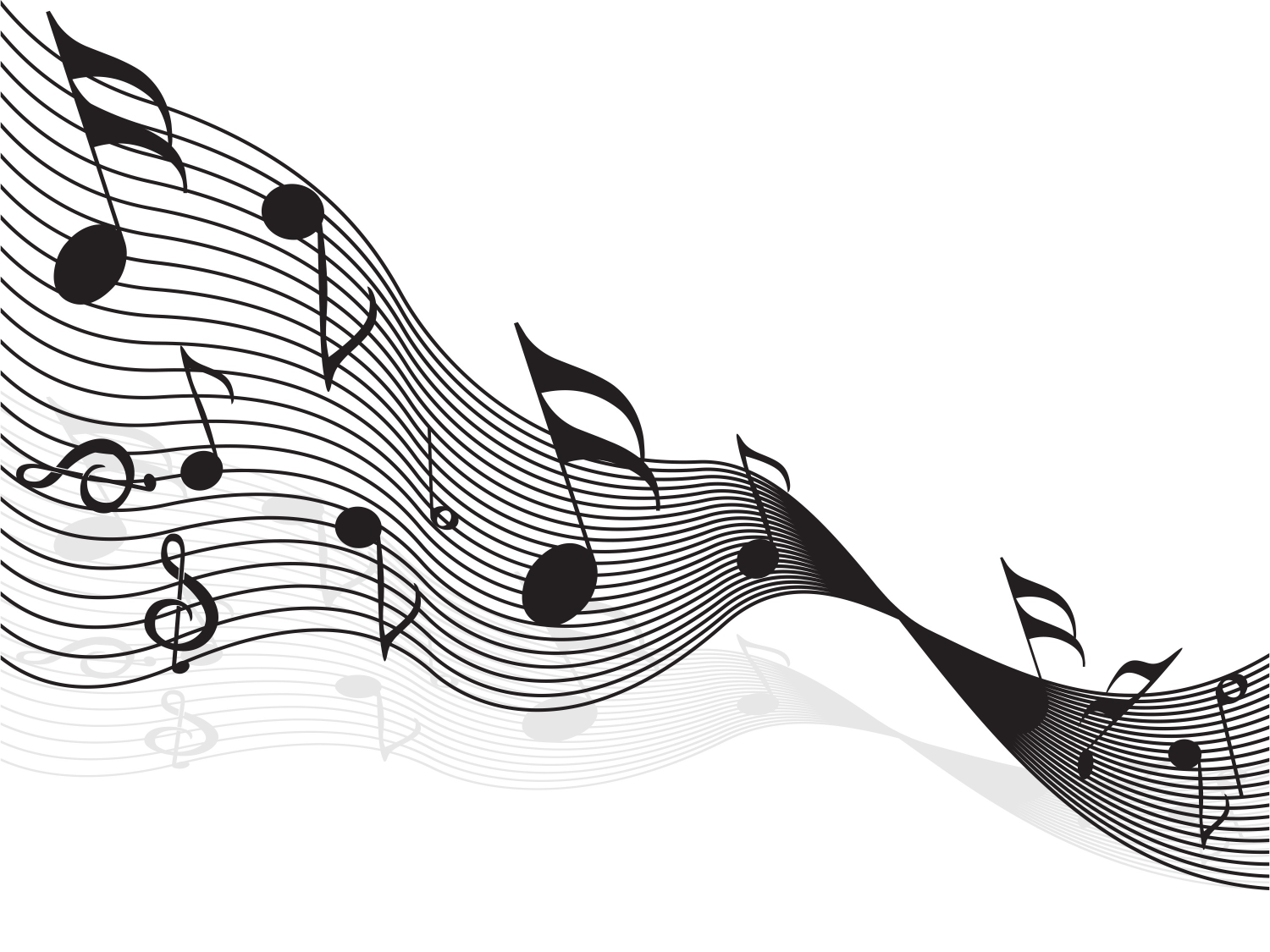 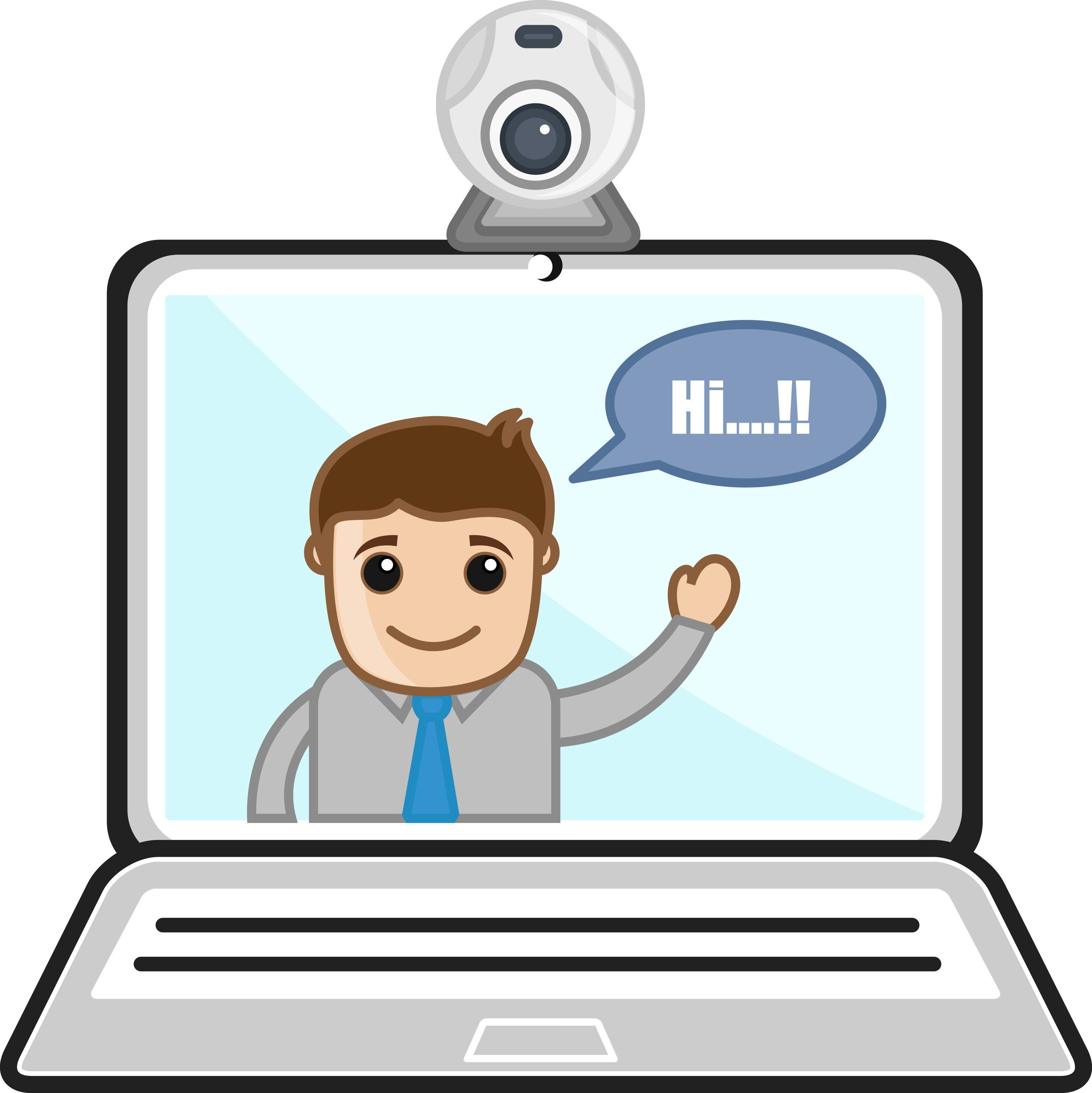 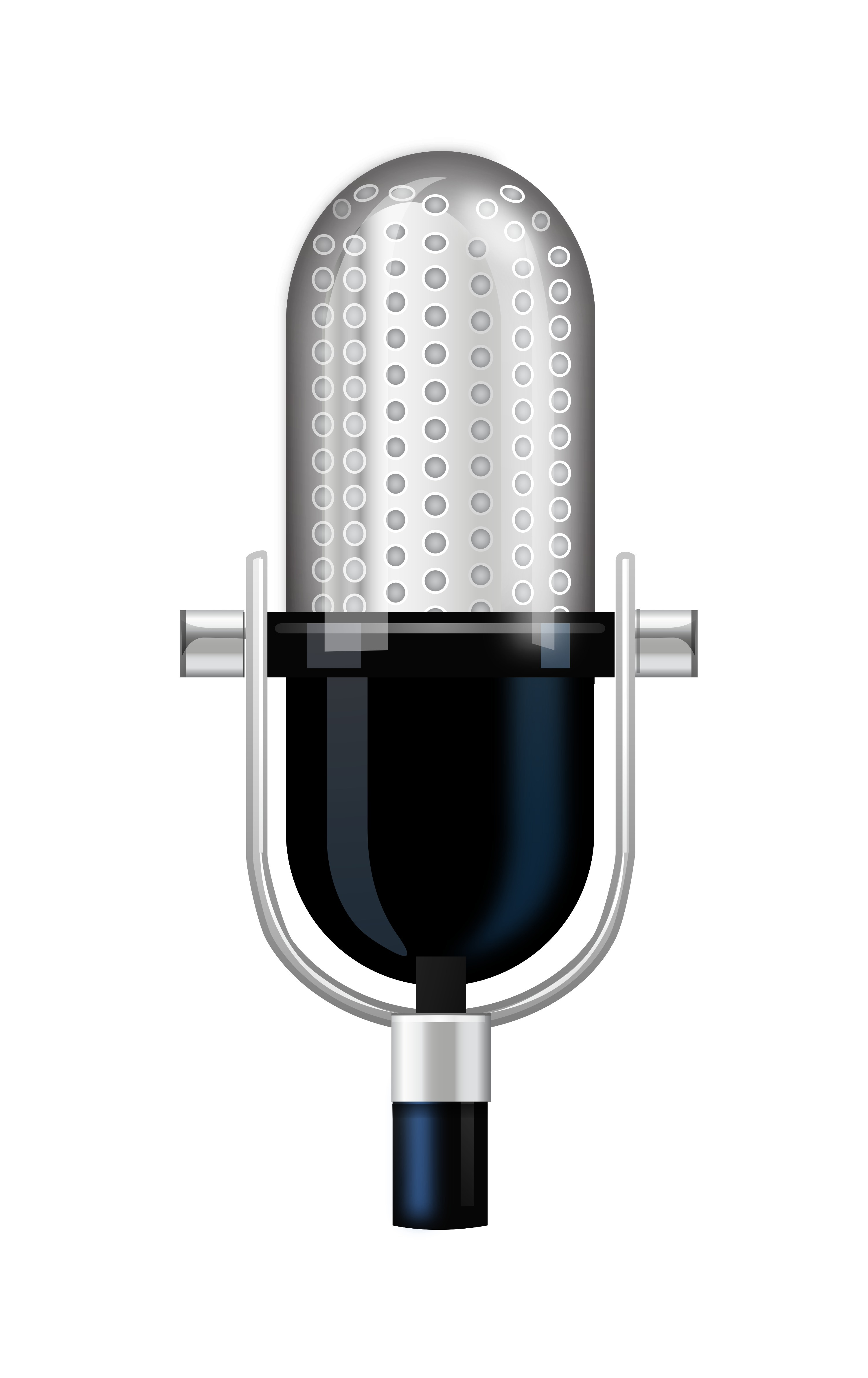 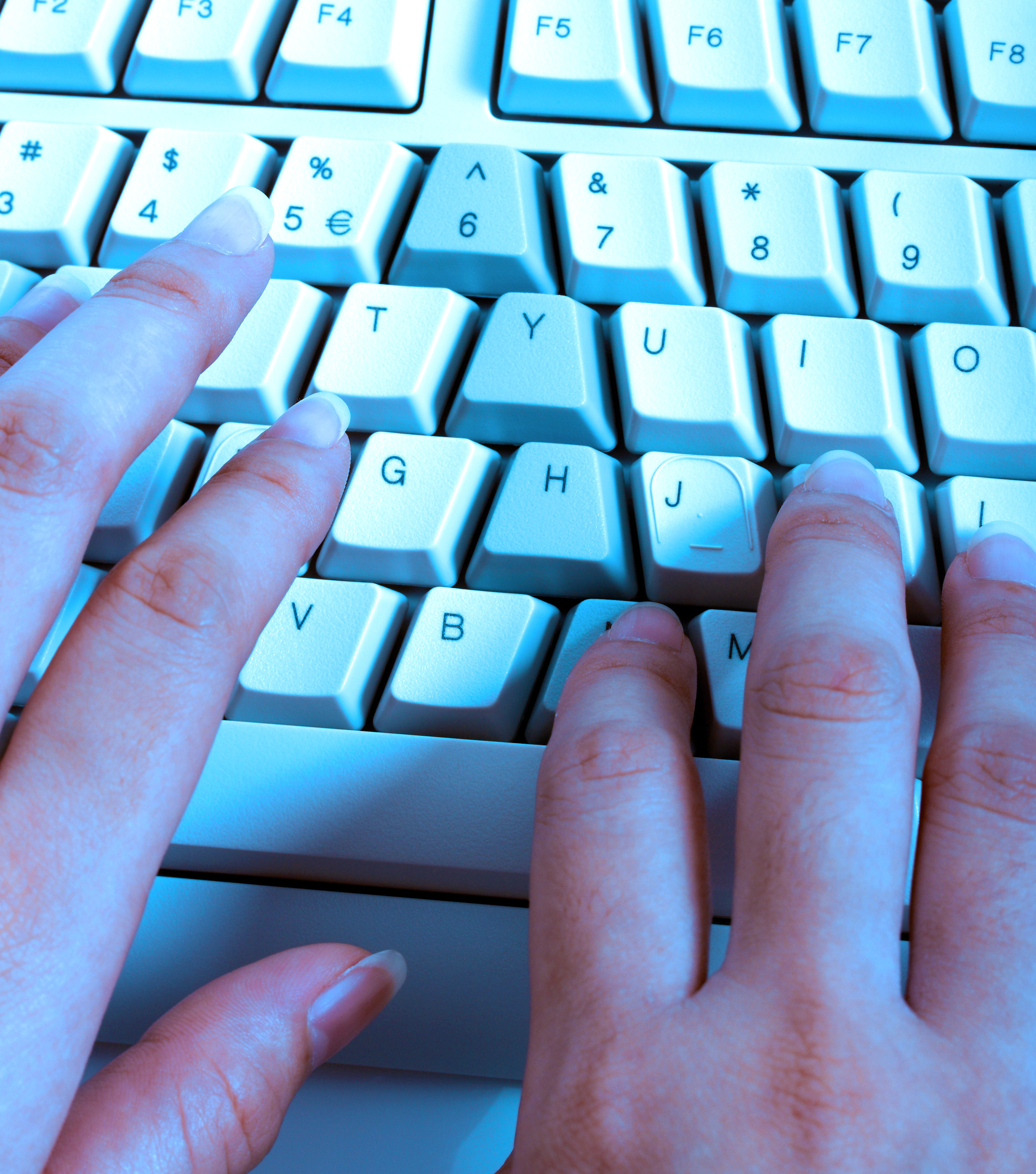 What app should you use?
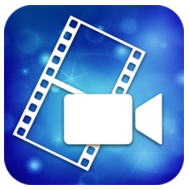 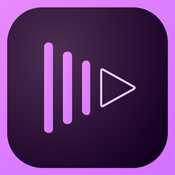 Adobe Clip
iPad/iPhone
Android Phones
PowerDirector
Android Tablets
Time to Get Your Hands Dirty!!
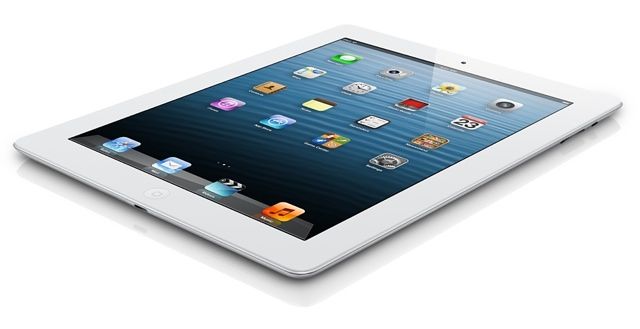 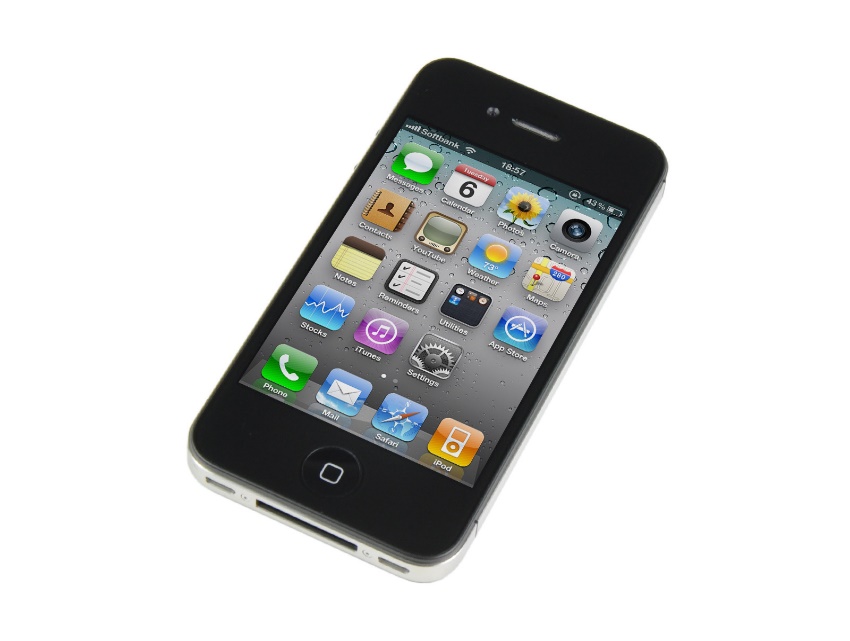 Publish/Share Options (Adobe Clip)
Publish and Share Video
Publish to YouTube
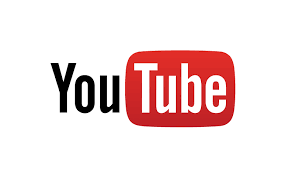 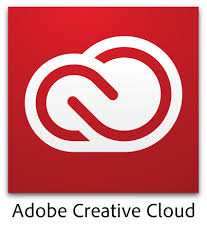 VS
Contact Us
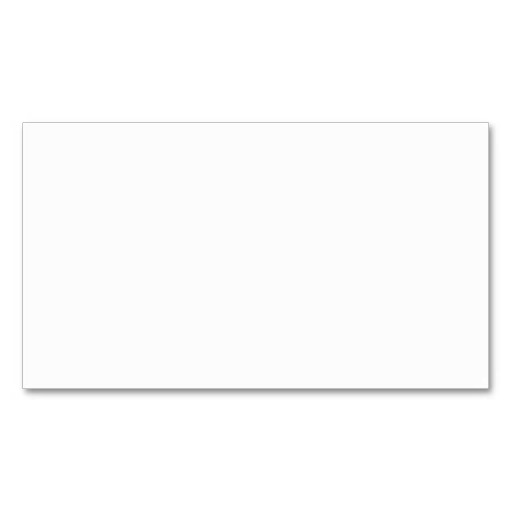 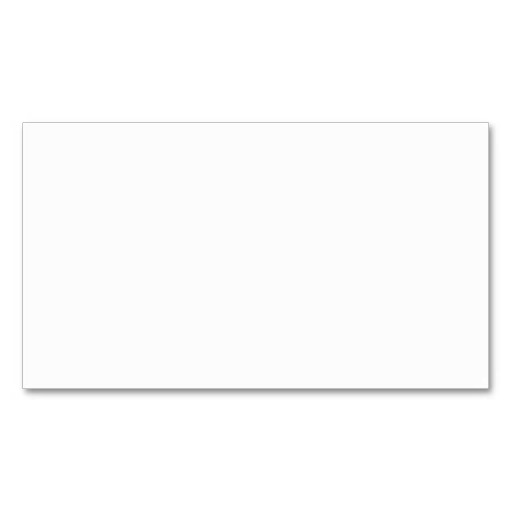 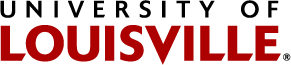 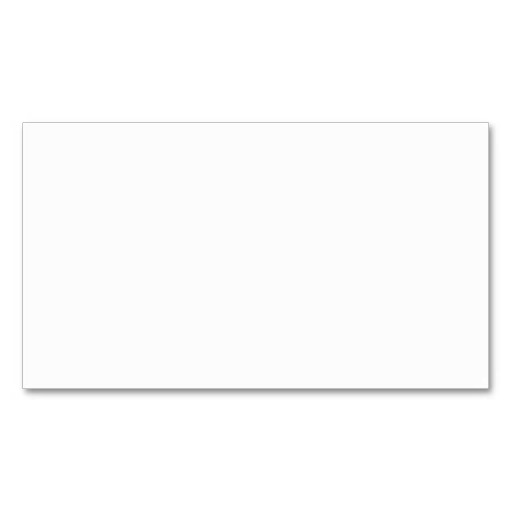 Aimee Greene
Assistant Director, 
Instructional Design and Technology

(502) 852-4482
aimee.greene@louisville.edu
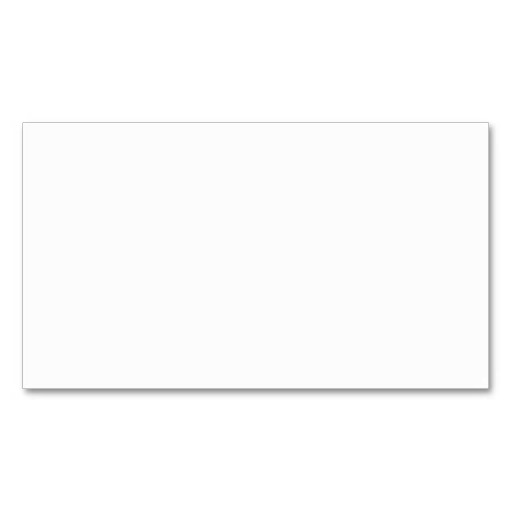 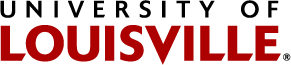 Beth Case
Program Manager for Digital, 
Emerging, and Assistive Technologies

(502) 852-7689
beth.case@louisville.edu